The European Middle Ages
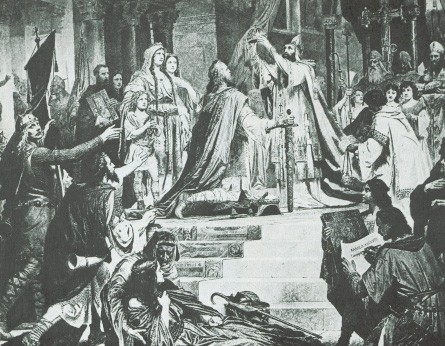 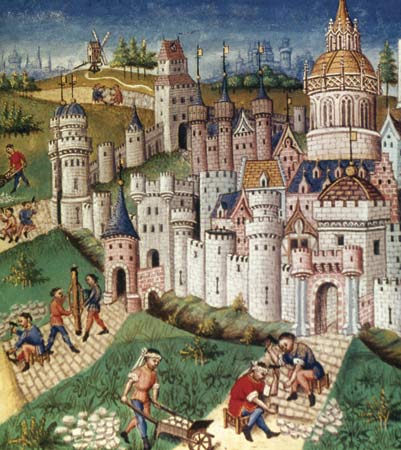 What Happened to Rome??
By the end of the 5th century, Germanic invaders had destroyed                                                 the Roman                                Empire…
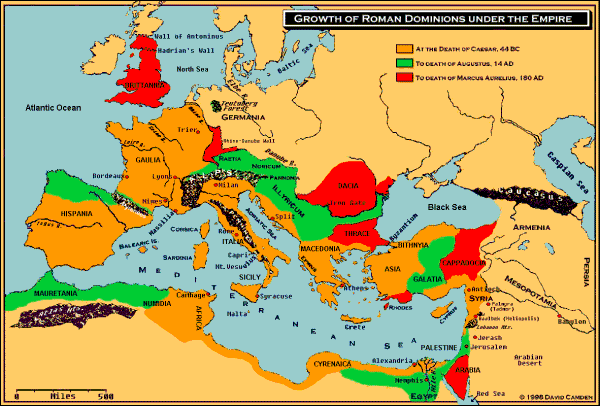 What Happened to Rome??
The Impact of Invasion:
Disruption of Trade
Downfall of Cities
Population Shifts
Decline of Learning
Loss of Common Language
What Happened to Rome??
BUT, there was one institution that survived the fall of Rome…
The (Roman Catholic) CHURCH!!                 (but more on that later…)
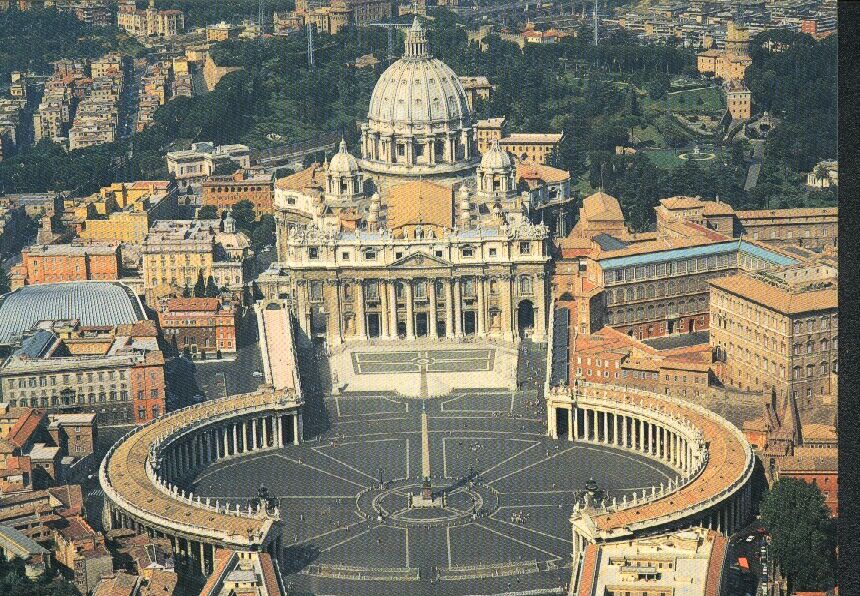 Germanic Kingdoms Emerge
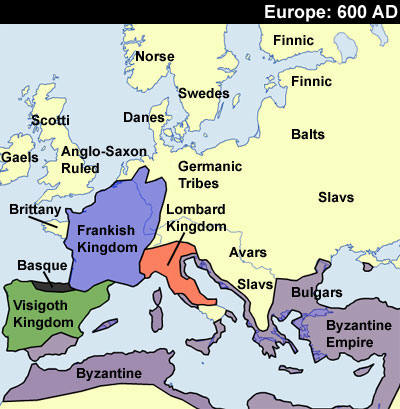 Germanic Kingdoms Emerge
Between AD 400 & 600 small Germanic                                           Kingdoms                                           replaced                                                 large Roman                              provinces
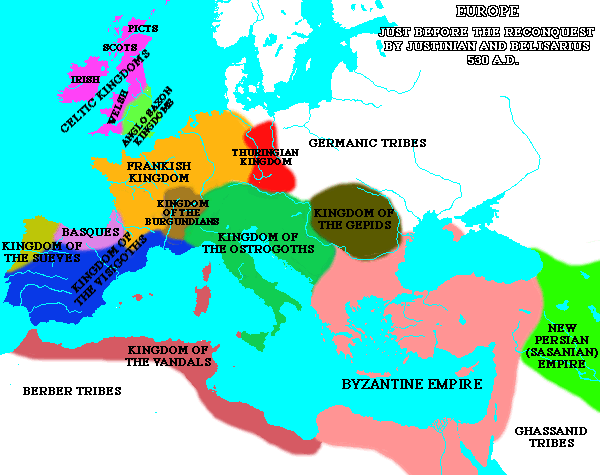 Germanic Kingdoms Emerge
In GAUL, a Germanic people called the FRANKS                             held power
Influential Frankish                       Rulers:
Clovis…
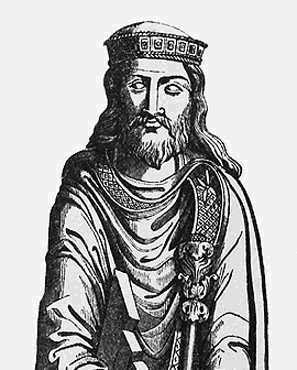 Frankish Rulers: Clovis
Converted to Christianity 
Gained support of the Church in Rome
United the Franks into one kingdom
Frankish Rulers: Charles Martel
Charles Martel:
Defeated the                               Muslims at the Battle                               of Tours (732AD)
(Remember: Islam                                 develops in 622;                                   spreads rapidly, huge                             Islamic empires                                   emerge; overrun                                                Christian lands)
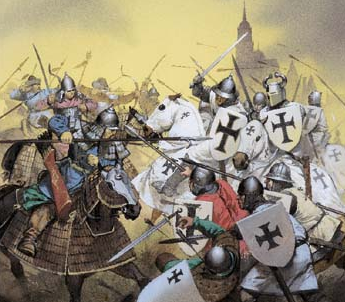 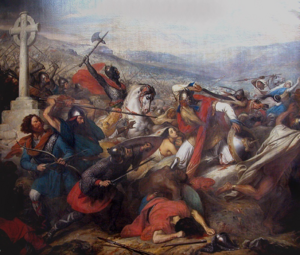 Frankish Rulers: Charles Martel
He became a                 Christian hero
His grandson is Charlemagne (Charles the Great)…
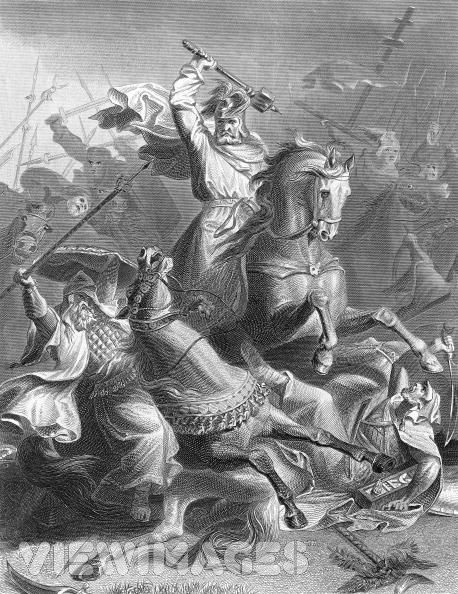 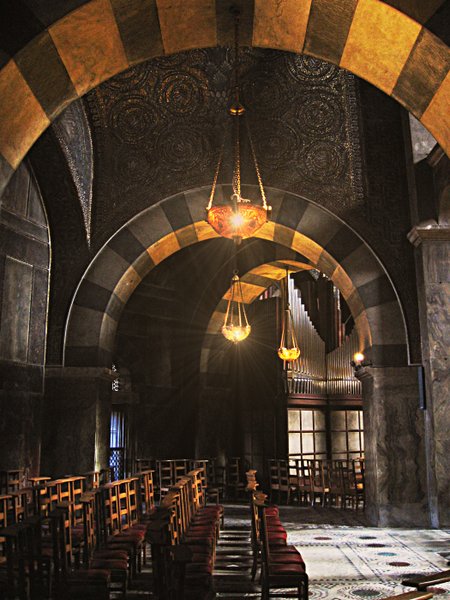 Charlemagne
Charlemagne’s Empire
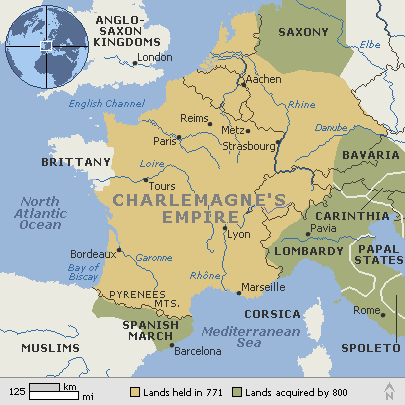 Germanic Kingdoms                                                  unite under                                      Charlemagne
Empire included:
2/3 of Italy
All of present                                            day France
Small part of Spain
All of German Saxony
Charlemagne, the Hero?
Spread Christianity through his conquest of other lands
AD 800 – Pope Leo III asks for Charlemagne’s help to crush an angry mob – SUCCESS!!
Charlemagne, the Hero?
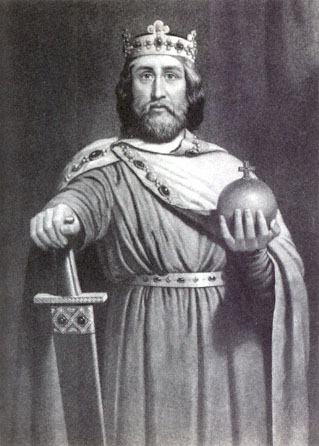 In gratitude, the Pope crowned Charlemagne & called him the “Roman Emperor”
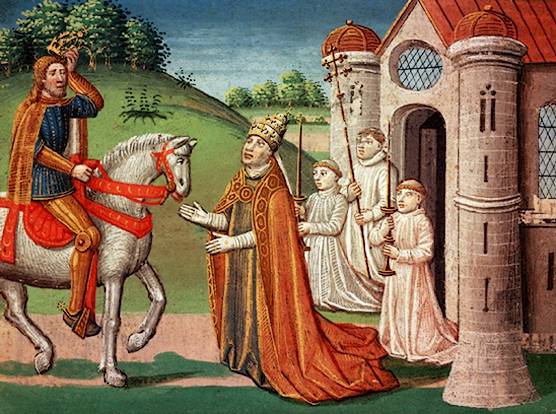 Charlemagne, the Hero?
Why does this matter?
A Christian Pope crowned a German king as the successor to the Roman Emperors
Gave him control over the  former Roman Empire
Charlemagne, the Hero?
Revived the idea of a UNITED CHRISTIAN COMMUNITY
Would eventually lead to future power struggles between popes and emperors
Charlemagne                                    In Power
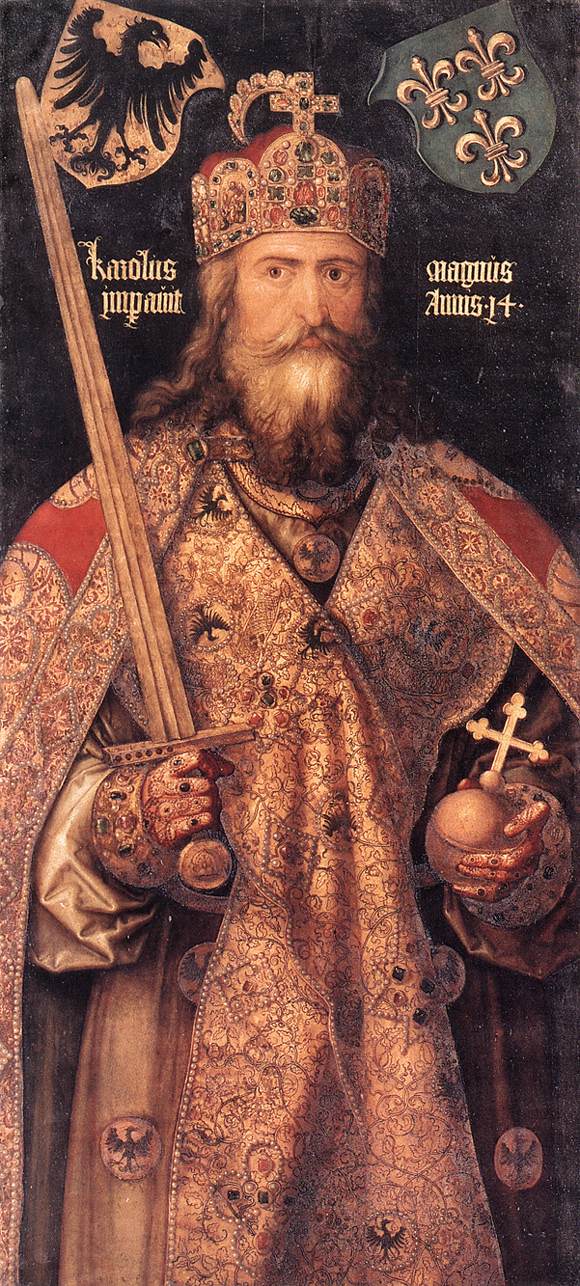 Government:
Appointed nobles to rule over local regions
STRONG, EFFICIENT & ORDERLY!
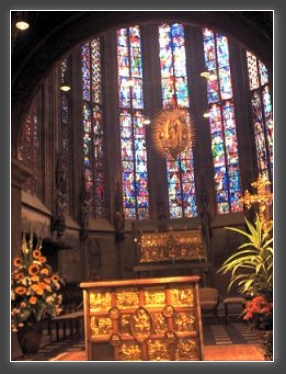 Charlemagne in Power
Revived Latin learning: grammar, rhetoric,                                     logic, arithmetic, geometry, music, astronomy
Became the educational model for Medieval Europe
The End of Charlemagne
Charlemagne’s                                               son (Louis the                                          Pious) is heir to                                                the throne
Weak ruler
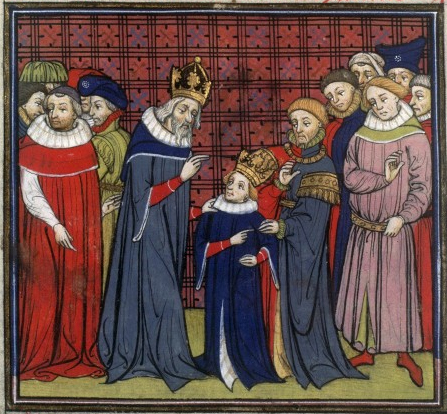 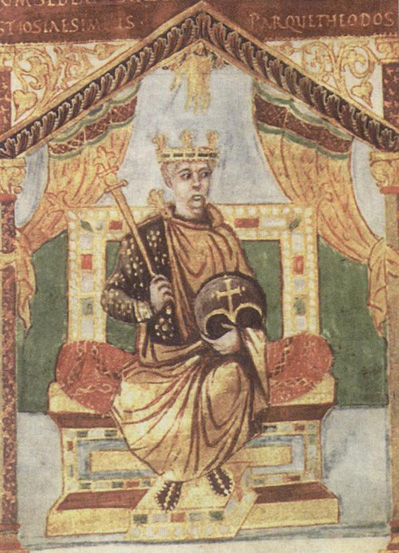 Charlemagne’s Heirs
Louis’s sons fight for                              control of the empire
Civil war!
Ends in 843; empire is divided into 3 kingdoms
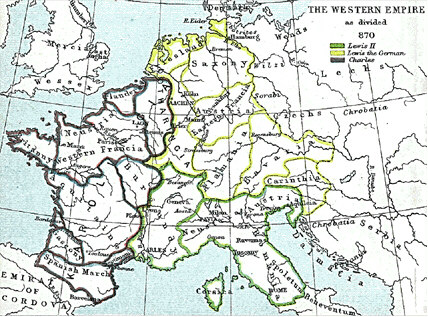 Charlemagne’s Legacy
Despite the breakdown of the empire, Charlemagne left a lasting legacy…
Extended Christian civilization into N. Europe
Further blended Greek, Roman & Christian traditions
Charlemagne’s Legacy
3. Educational model
4. Government style is copied by future leaders

And one more contribution… 
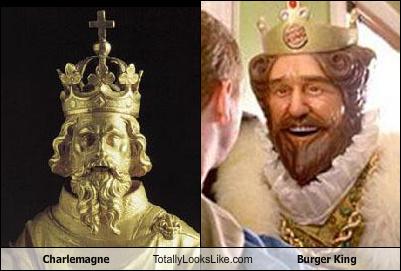